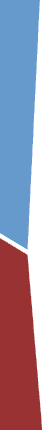 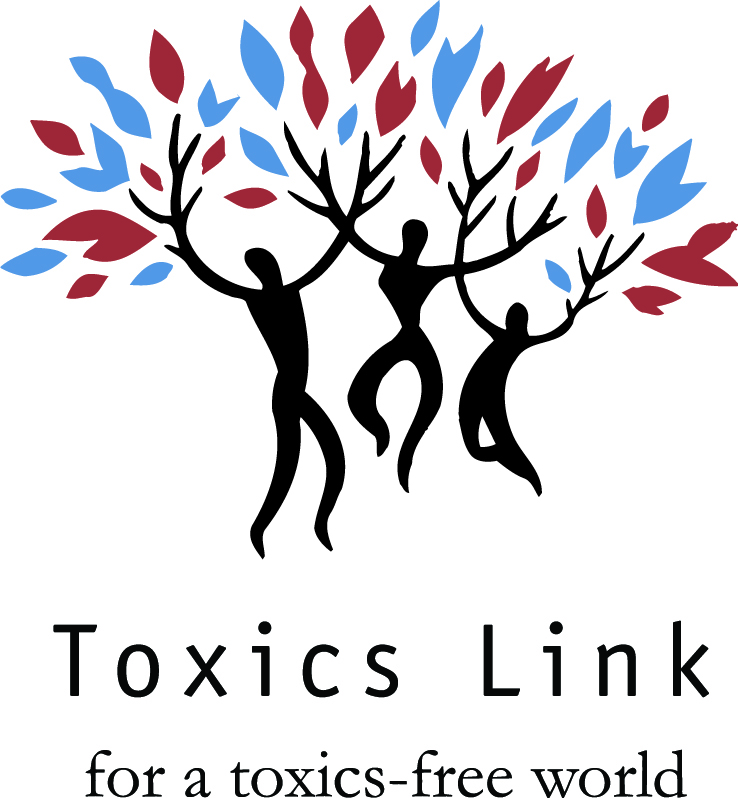 History of medical waste
Medical Waste Tracking Act in US
 In late 1980s following the incident on east coast beach.
Identified medical waste as a separate waste category
1st Draft Rules in India–1995
 Final Rules in 1998, 2 amendments and 3 guidelines
 Evolution of alternate treatment technologies and shift from incineration
Revised Rules in 2016
Understanding and Simplifying Bio-medical Waste Management 
A training manual for trainers
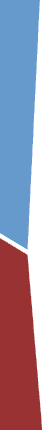 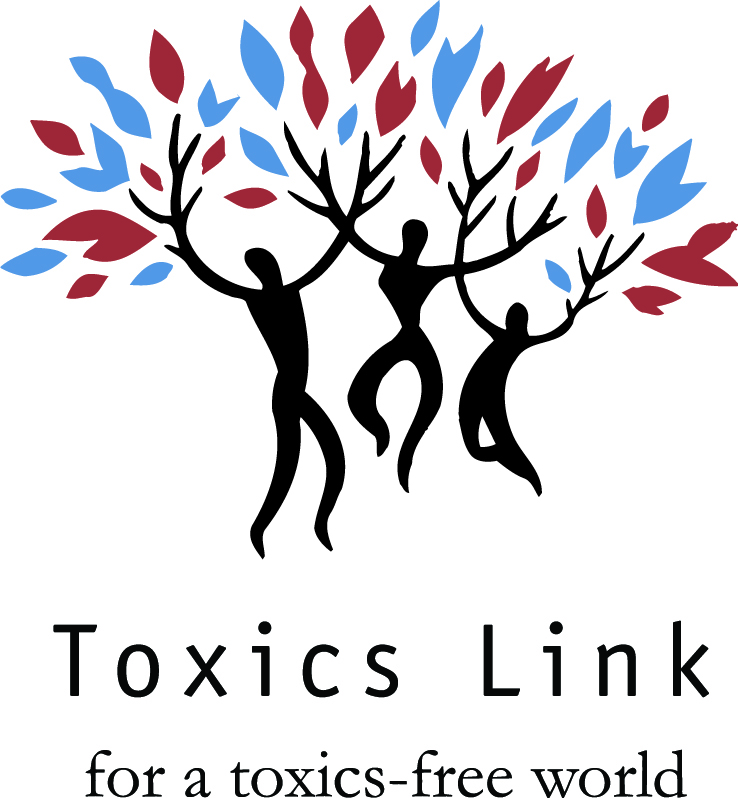 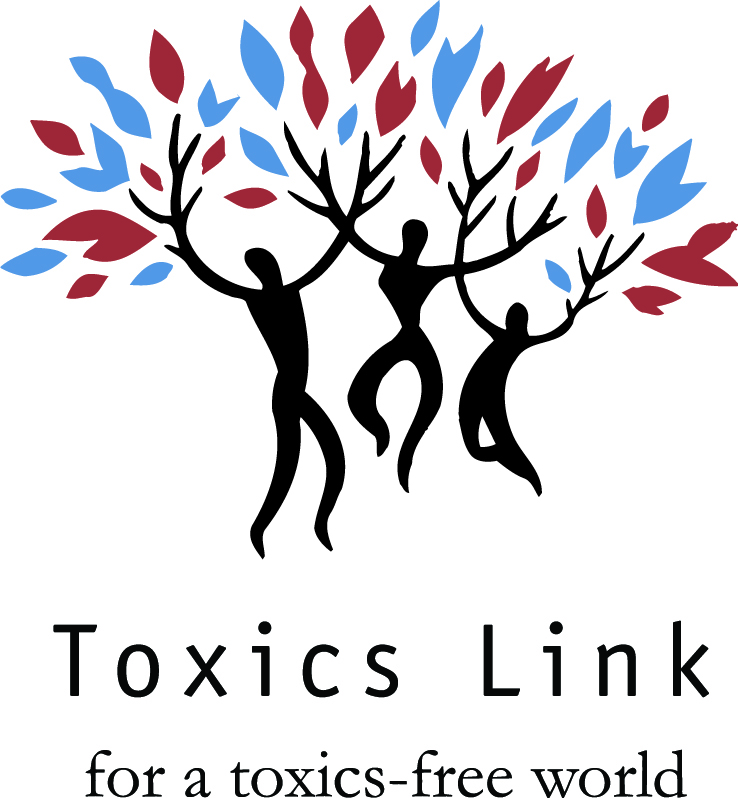 Various networks
NGOs
 Healthcare Without Harm (HWCH)
 Hu-MAN 
Injection safety:
 SIGN (Safe Injection Global Network)
 Anti-incineration: 
 GAIA (Global Anti Incineration Alliance)
 Alternatives
Understanding and Simplifying Bio-medical Waste Management 
A training manual for trainers
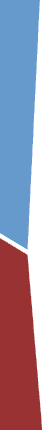 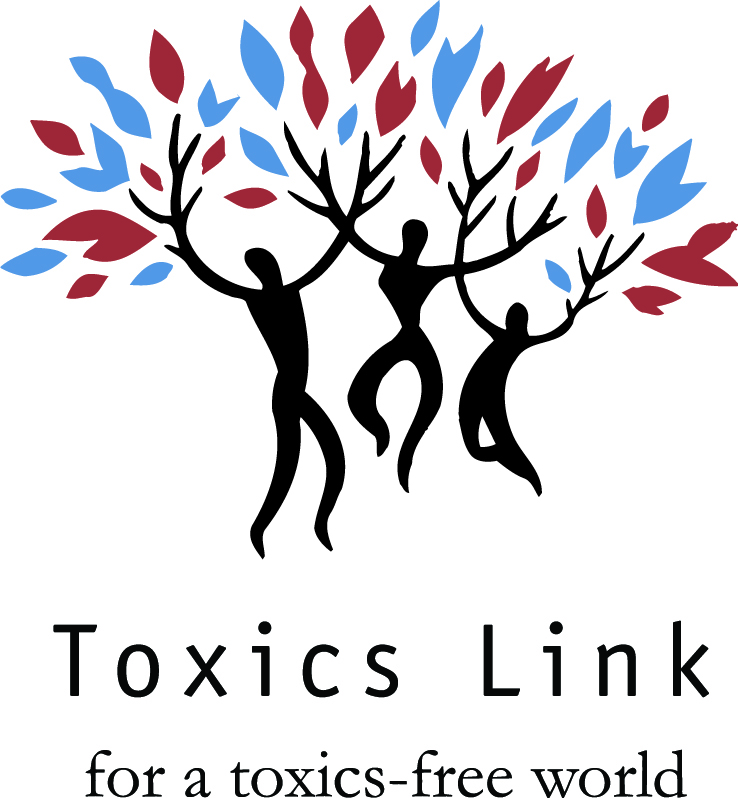 What is this concern for?
Infectious waste (solid and liquid)
 Sharps waste
 Cytotoxic waste
 Pharmaceutical waste
 Radioactive waste
 Chemicals and disinfectants
 Pressurised containers
Mercury equipments
Understanding and Simplifying Bio-medical Waste Management 
A training manual for trainers
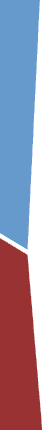 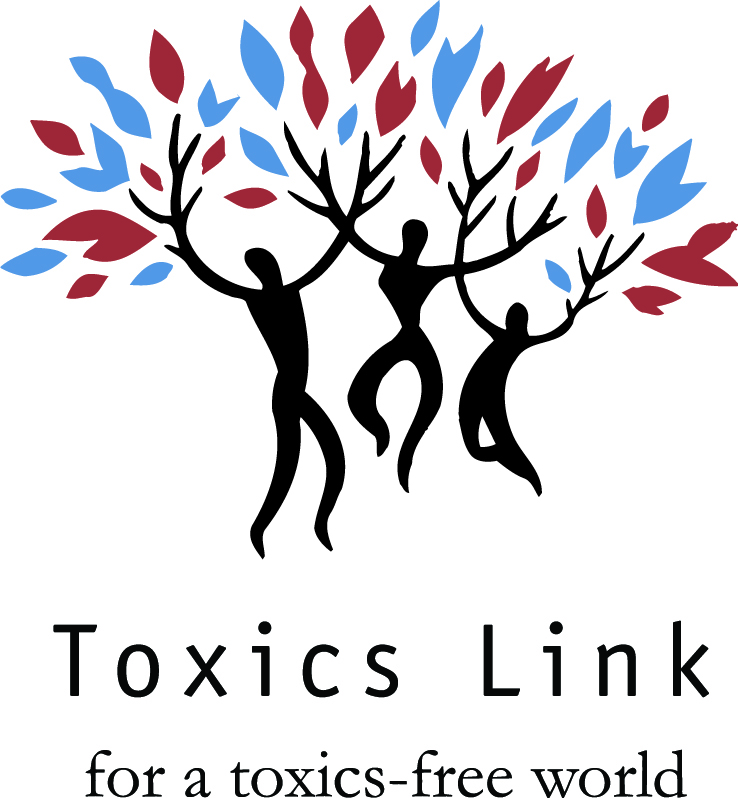 Know your waste
Understanding and Simplifying Bio-medical Waste Management 
A training manual for trainers
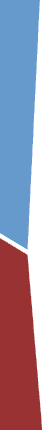 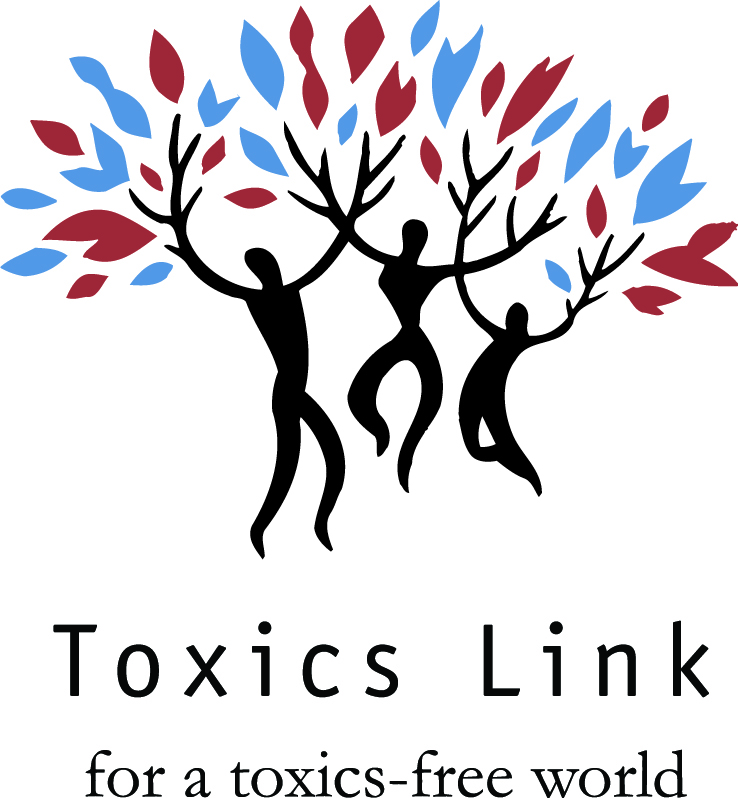 Impacts of hospital waste
Impacts entire community
 Population at greatest risk
 Patients
 Healthcare workers
 Municipal workers
 Rag pickers
 Workers at recycling industries, waste treatment facilities
Understanding and Simplifying Bio-medical Waste Management 
A training manual for trainers
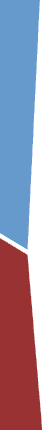 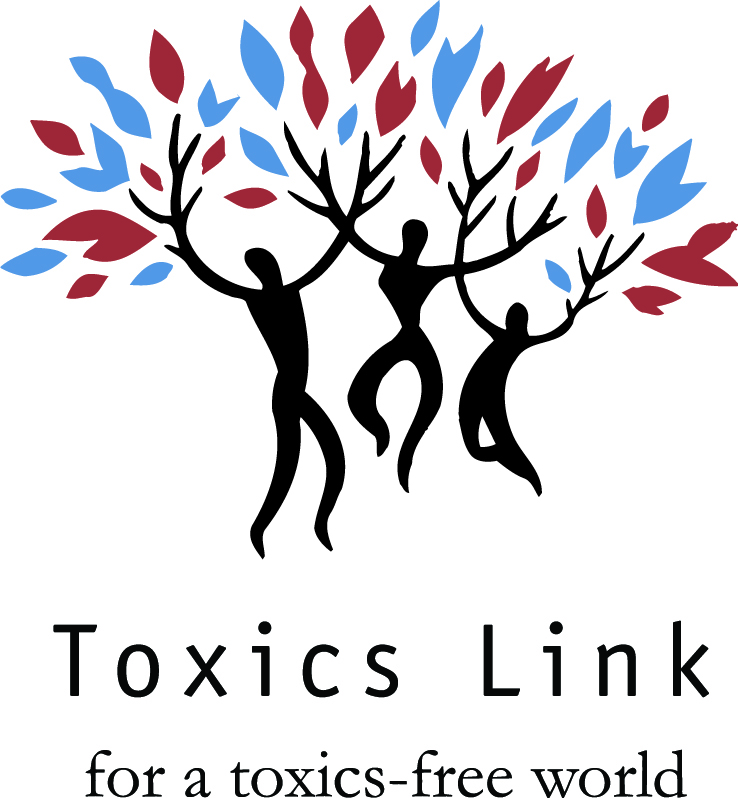 What is ‘infectious waste’?
Items saturated with blood
 Sharps (used and unused)
 Cultures and stocks 
Animal waste, bedding and carcasses in contact with infectious agents
Wastes from patients with certain highly contagious diseases
Understanding and Simplifying Bio-medical Waste Management 
A training manual for trainers
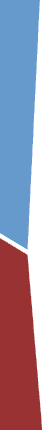 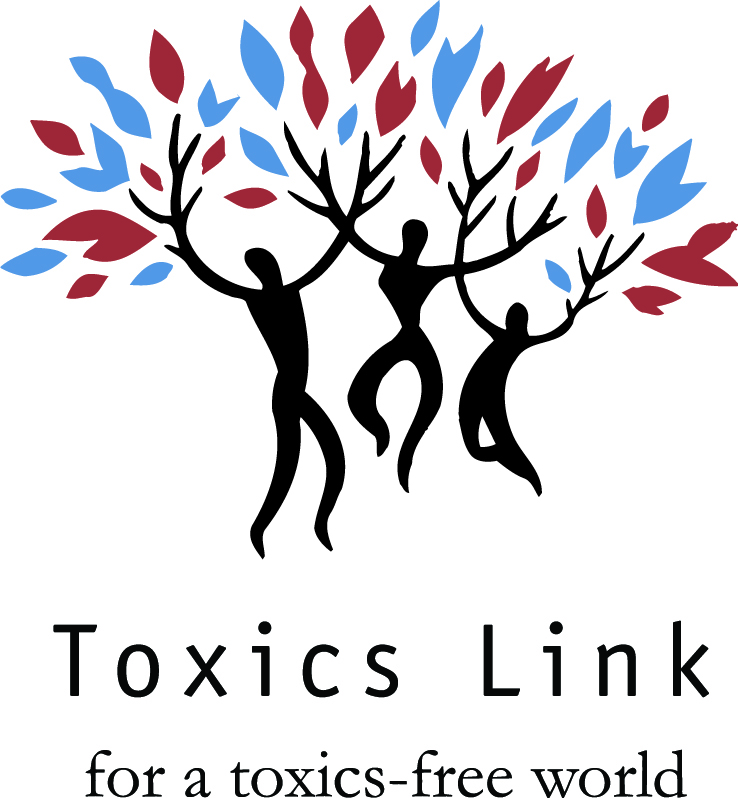 Concerns in infectious waste
Blood borne pathogens
Body fluids acting as transmission vehicles to various pathogens
 Presence of resistant strains
 Presence of concentrated cultures of 	pathogens
 Invasive sharps waste
Understanding and Simplifying Bio-medical Waste Management 
A training manual for trainers
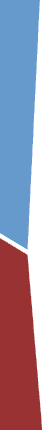 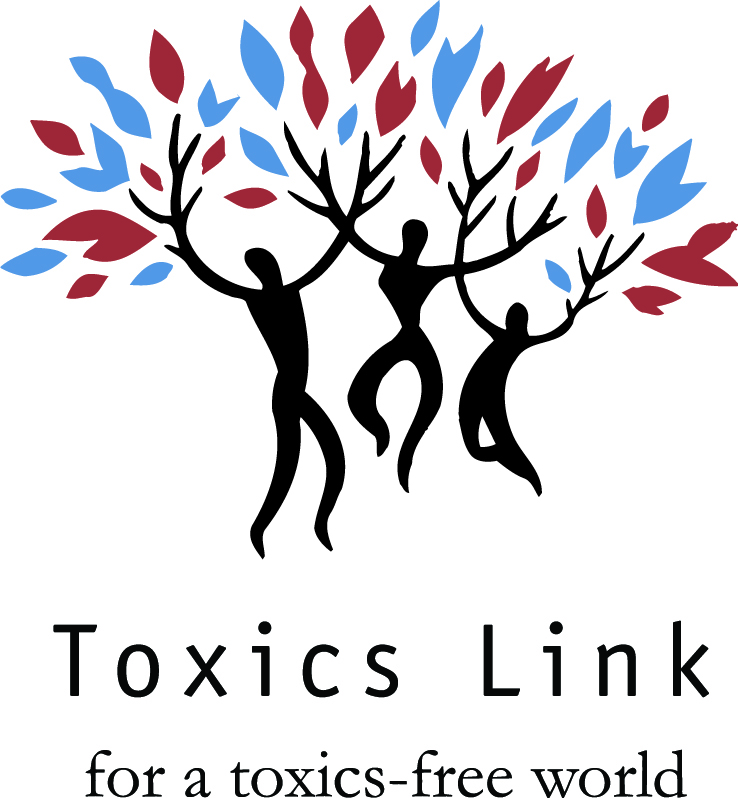 Modes of transmission of infections
Direct physical contact of host and agent through untreated culture and stocks, body fluid spills
Generation of aerosol during treatment of waste – like shredding, chemical disinfection; untreated waste
Vehicle borne transmission, needle sticks, splashes of body fluids on clothes, contact with contaminated material
Understanding and Simplifying Bio-medical Waste Management 
A training manual for trainers
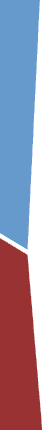 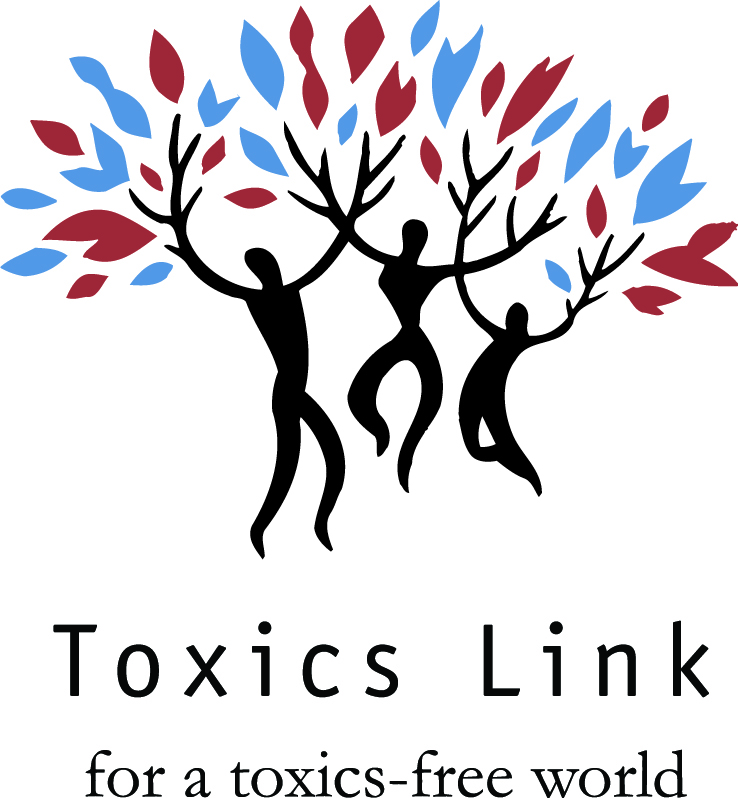 All it needs to transmit infections
Medical waste has everything needed for disease transmission:
 	Presence of an infectious agent
 Sufficient concentration of the agent to cause an infection
 	Portal of entry of infectious agent to the host
 	Mode of transmission of agent to the host
Understanding and Simplifying Bio-medical Waste Management 
A training manual for trainers
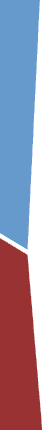 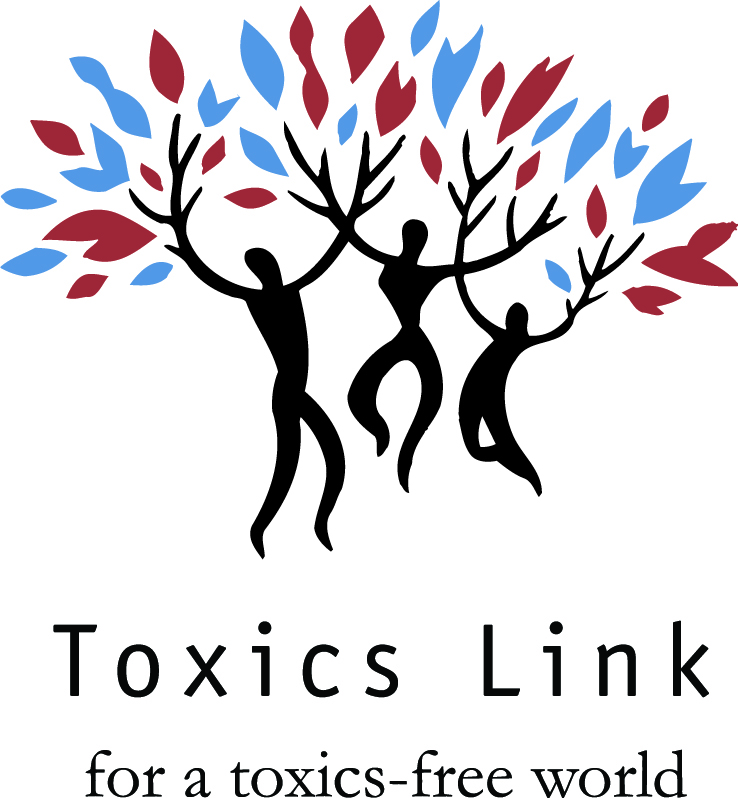 Why wear protective gear
To avoid:
 Prick injuries
 Blood splashes during waste handling
Aerosolized pathogens during loading, compaction/ shredding or spillage of waste
 Spills
 Chemical exposure
Understanding and Simplifying Bio-medical Waste Management 
A training manual for trainers
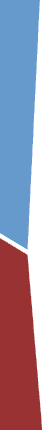 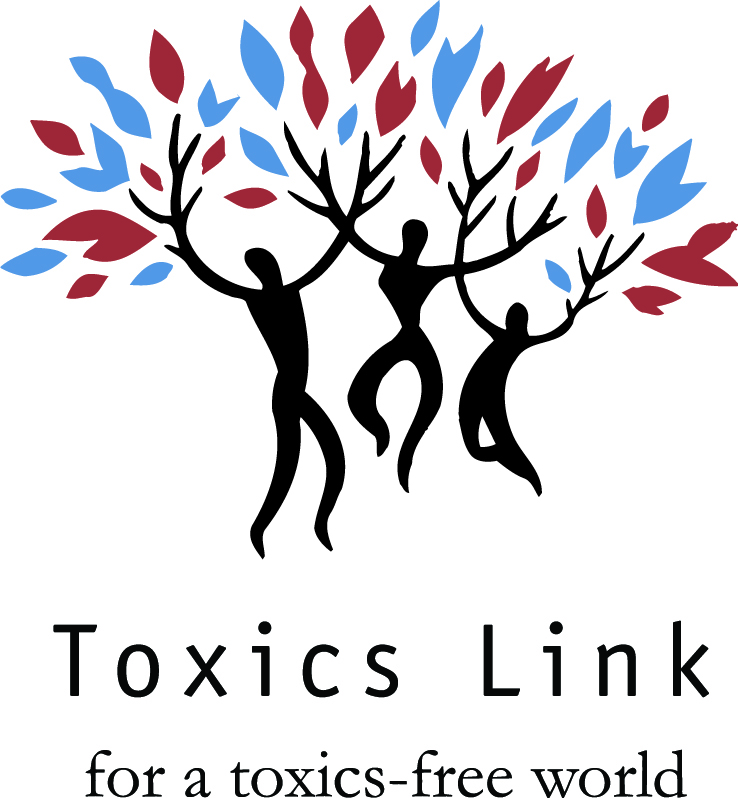 What are sharps?
Anything capable of causing cuts and punctures:
 	Needles		
 	Blades 	
 	Scalpels		
 	Lancets	
 	Sutures		
 	I.V. catheters 
 	Broken glass, ampoules
Understanding and Simplifying Bio-medical Waste Management 
A training manual for trainers
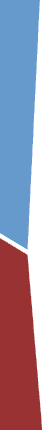 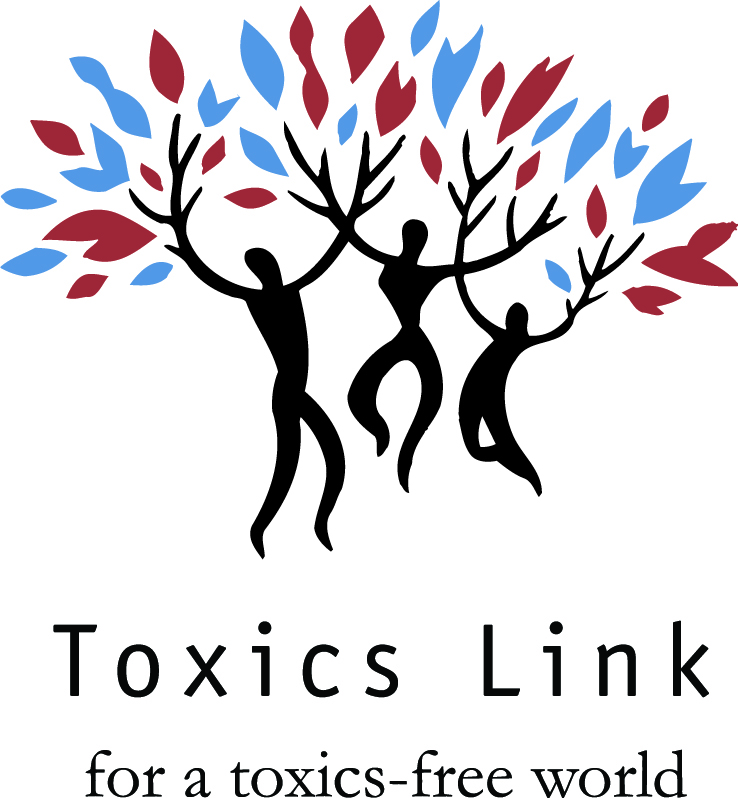 Sero-conversion following exposure
Pathogen 	 Conversion rate Conversion time
 HIV		 	0.3%		6 months
 HBV		30%		2-6 months
 HCV		10%		7 weeks
Understanding and Simplifying Bio-medical Waste Management 
A training manual for trainers
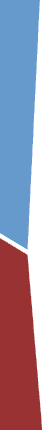 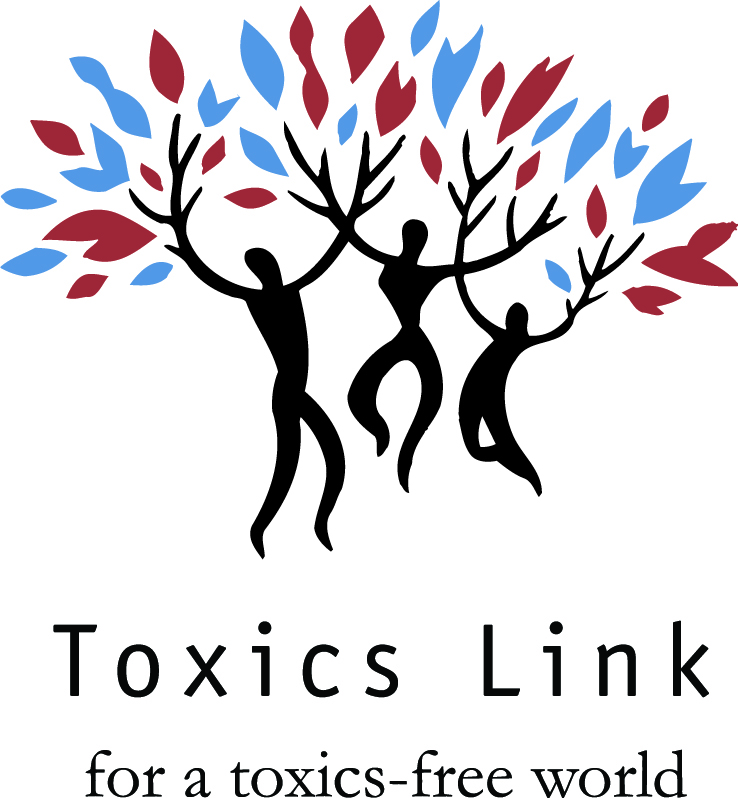 Reported cases of transmission
In 1994, 39 cases of HIV infection were recognised by CDC, USA,  as occupational infections, with the following path of transmission:
 32 from hypodermic needle injuries
1 from blade, broken glass and contact with non-sharp infectious item
4 from exposure of skin or mucous membrane to infected blood
By 1996, such cases had risen to 51. All cases were nurse, medical doctors, or laboratory assistants
Understanding and Simplifying Bio-medical Waste Management 
A training manual for trainers
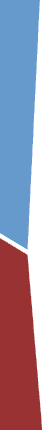 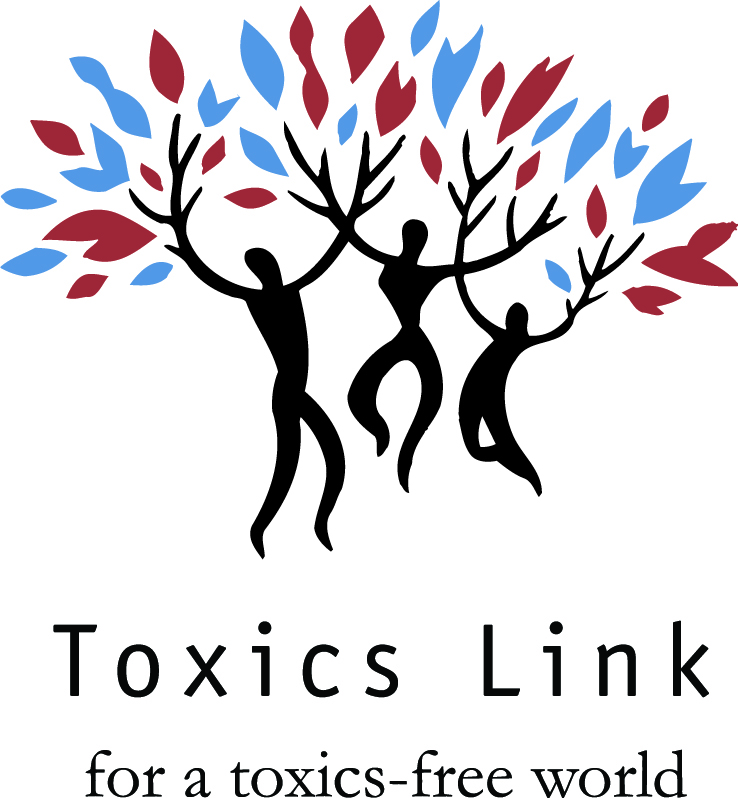 Reported cases of transmission
France: In 1992, eight cases of HIV infection were recognized as occupational infections. 	
Two of these occurred through wounds in 	waste handlers
Understanding and Simplifying Bio-medical Waste Management 
A training manual for trainers
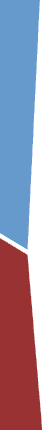 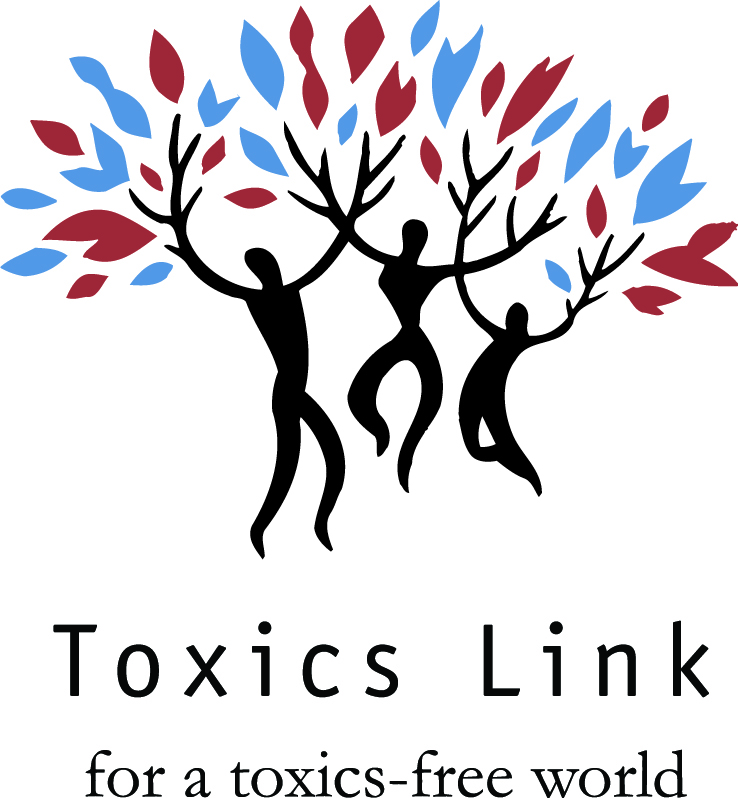 Reuse
Worldwide, 8-16 million hepatitis B, 2.3-4.7 million            hepatitis C and 80,000-1,60,000 HIV infections are estimated to occur yearly from 	re-use of syringe needles without sterilization. 
 	The prevalence of re-use varies but estimates 	range between 15-40%. Some estimates exceed 	50%. Re-use is common in all poor countries.
Understanding and Simplifying Bio-medical Waste Management 
A training manual for trainers
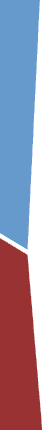 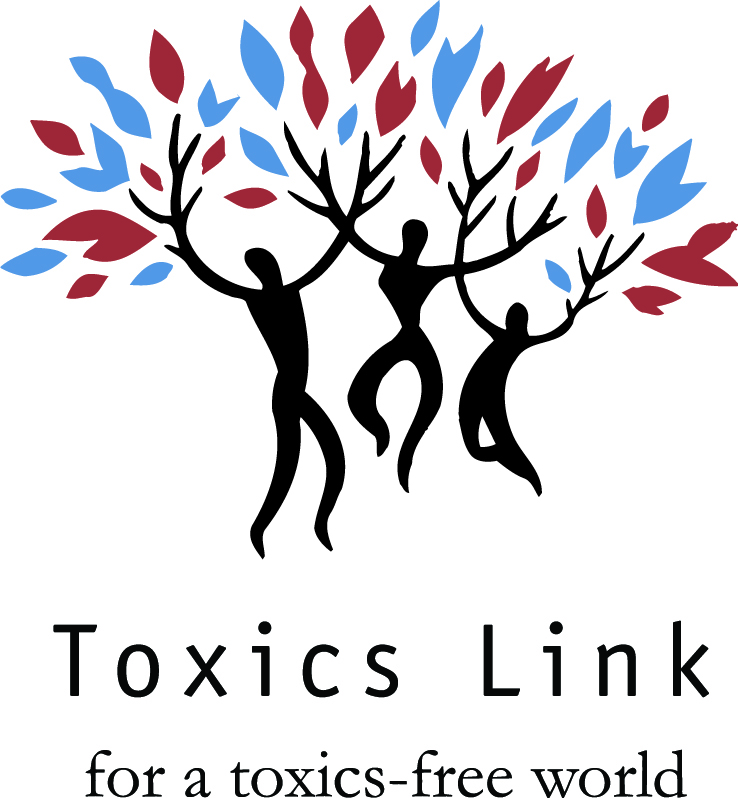 Administering injections/ infections
Over 30 % of the 12 billion injections given worldwide each year are administered unsafely
Reusable syringes are not properly sterilized before use 
 	Disposable syringes are used more than once 
 	Used syringes are not disposed of properly 
 	According to a WHO report, HBV can survive in a syringe, in dry conditions for 7-8 days
Understanding and Simplifying Bio-medical Waste Management 
A training manual for trainers
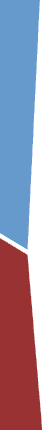 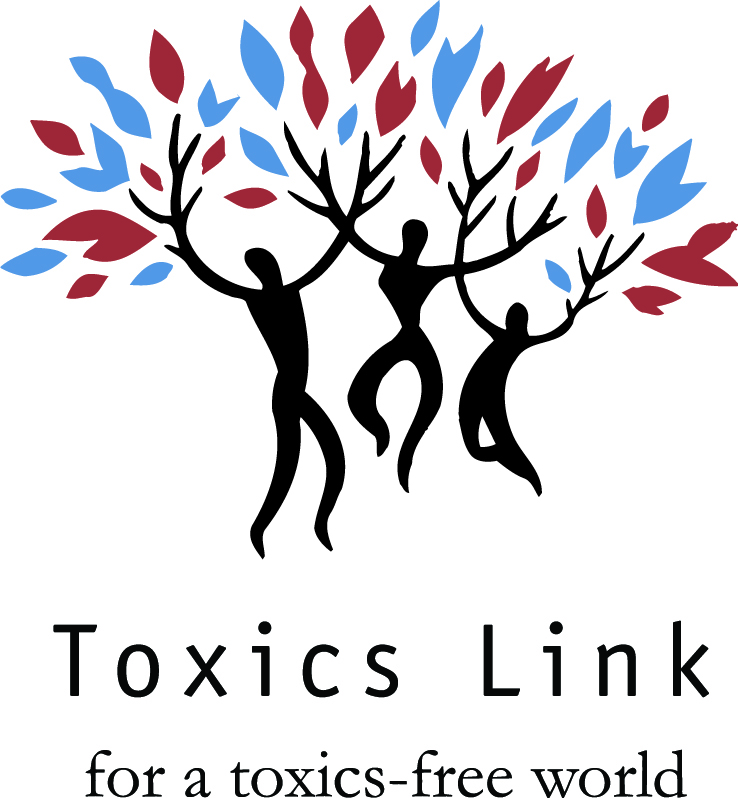 Infection through body fluids
Understanding and Simplifying Bio-medical Waste Management 
A training manual for trainers
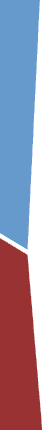 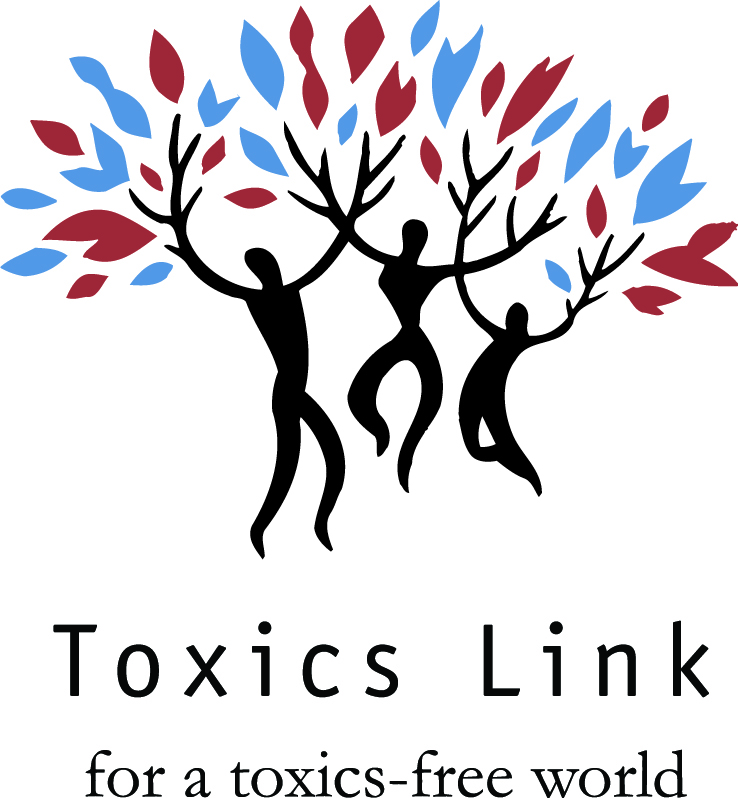 Other exposures
Vaccine waste
 Radioactive waste
 Chemical waste 
 Hazardous chemicals 
Cytotoxic drugs
Mercury
Glutaraldehyde/cidex
Understanding and Simplifying Bio-medical Waste Management 
A training manual for trainers
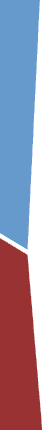 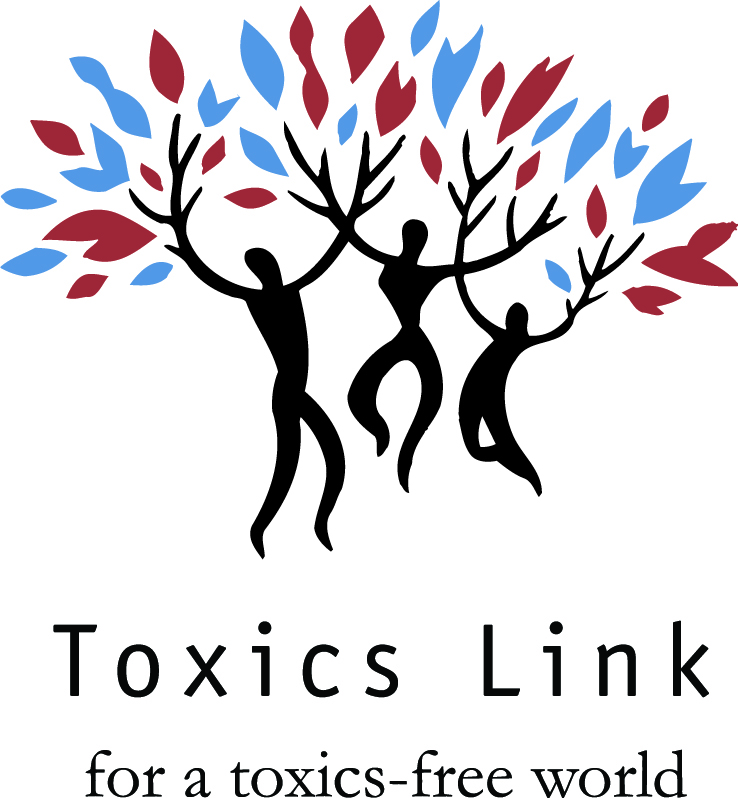 Exposure hazards
Understanding and Simplifying Bio-medical Waste Management 
A training manual for trainers
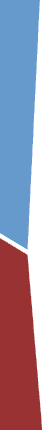 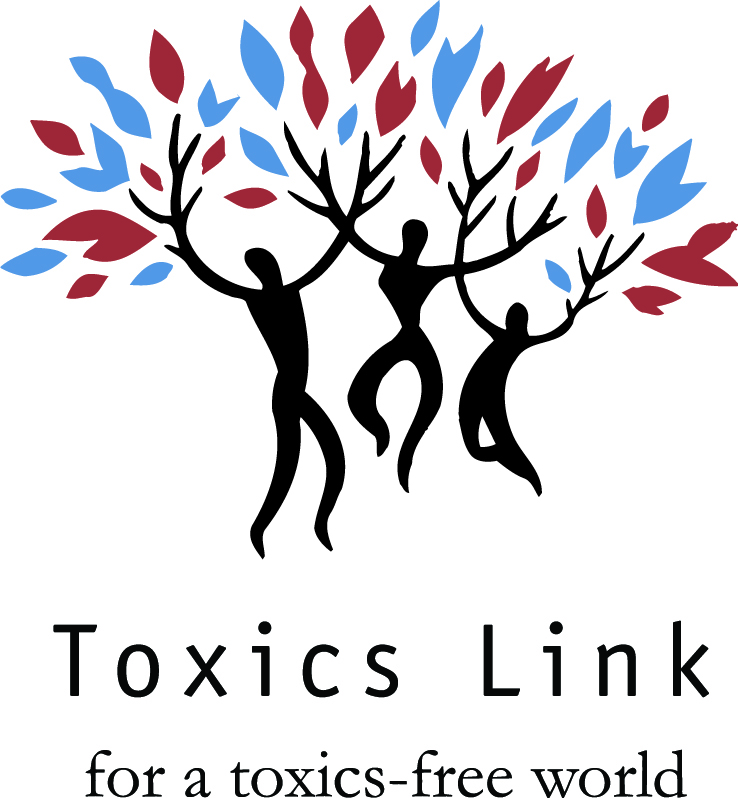 Chemicals
Disinfectants
 Photographic chemicals
 Solvents
 Organic chemicals
 Inorganic chemicals
Understanding and Simplifying Bio-medical Waste Management 
A training manual for trainers
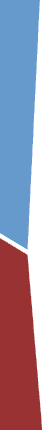 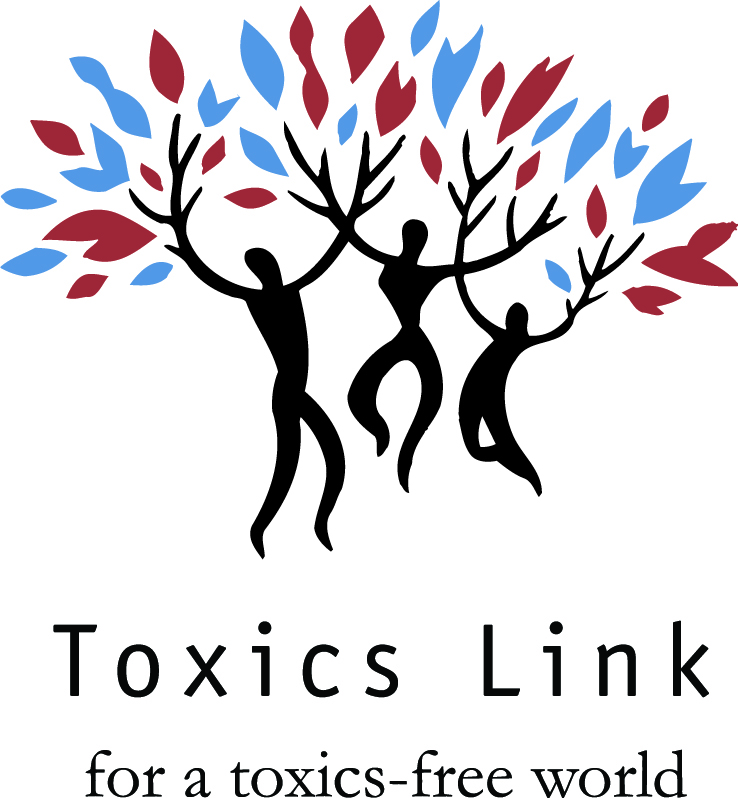 Cytotoxic drugs
Used in cancer treatment

Short term effects: skin injury, light 	headedness, dizziness, nausea, headache, and allergic reactions.
 	Long term effects: some anti-neoplastics are 	carcinogens. They may also cause birth defect 	(teratogens) and miscarriages, as well as 	chromosomal damage (mutagens).
Understanding and Simplifying Bio-medical Waste Management 
A training manual for trainers
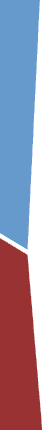 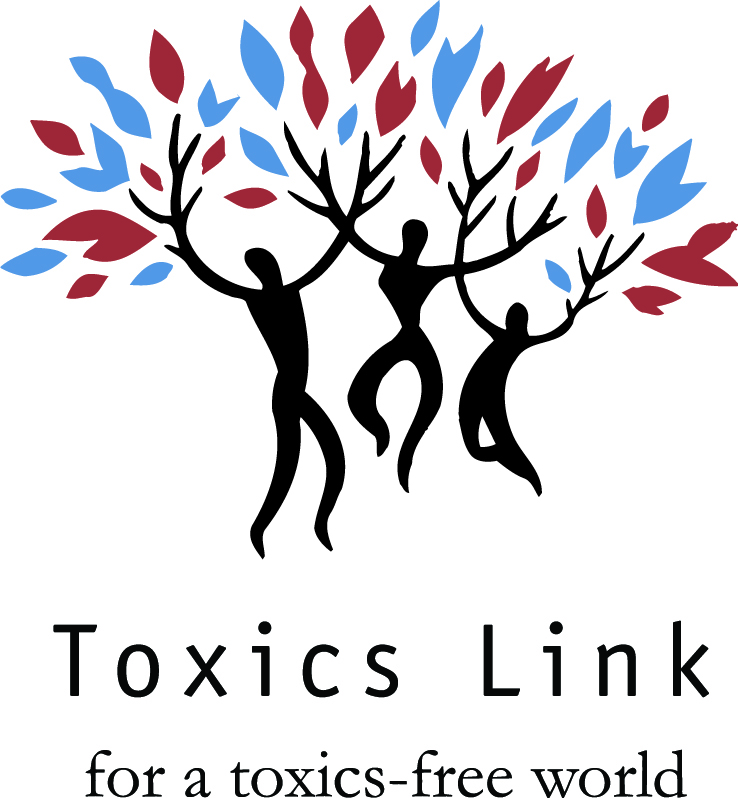 Mercury
Used in various medical equipment, dental amalgams, etc
Damage to the brain, the kidneys and developing foetus. Effects on brain functioning may result in irritability, shyness, tremors, changes in vision or hearing, and memory problems
In addition, short-term exposure to high levels of metallic mercury vapours may cause effects including lung damage, nausea, vomiting, diarrohea, increases in blood pressure or heart rate, skin rashes, and eye irritation
Understanding and Simplifying Bio-medical Waste Management 
A training manual for trainers
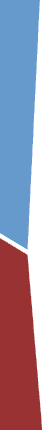 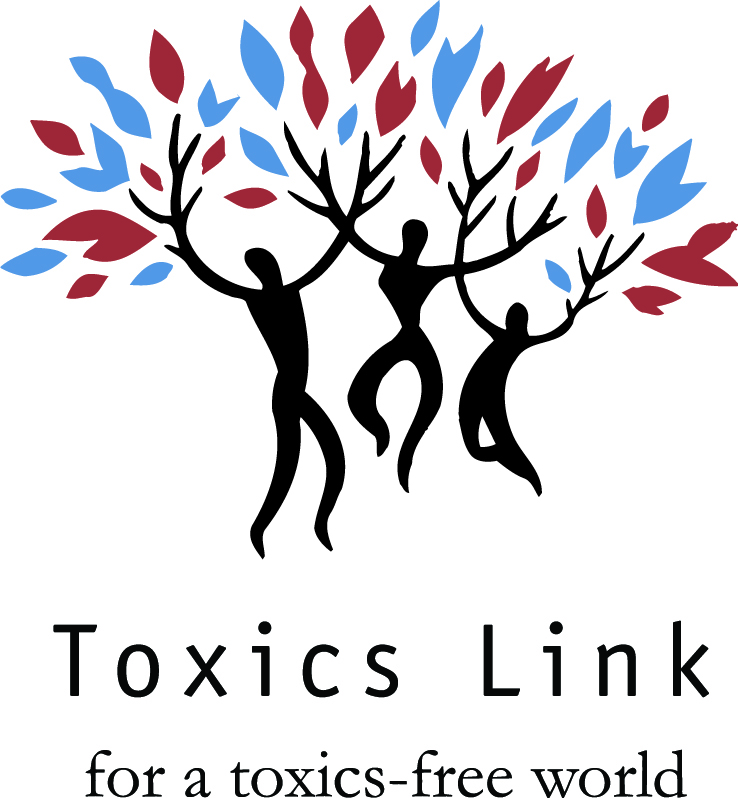 Glutaraldehyde
Used as a disinfectant
 Irritates skin, eyes, throat and lungs, causes 	sensitization of skin and respiratory tract
Can cause allergic reaction, like asthma
 Skin sensitization and contact dermatitis 
Headache, shortness of breath, chest pain, discomfort, cough and fatigue
Understanding and Simplifying Bio-medical Waste Management 
A training manual for trainers
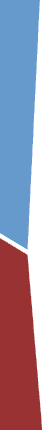 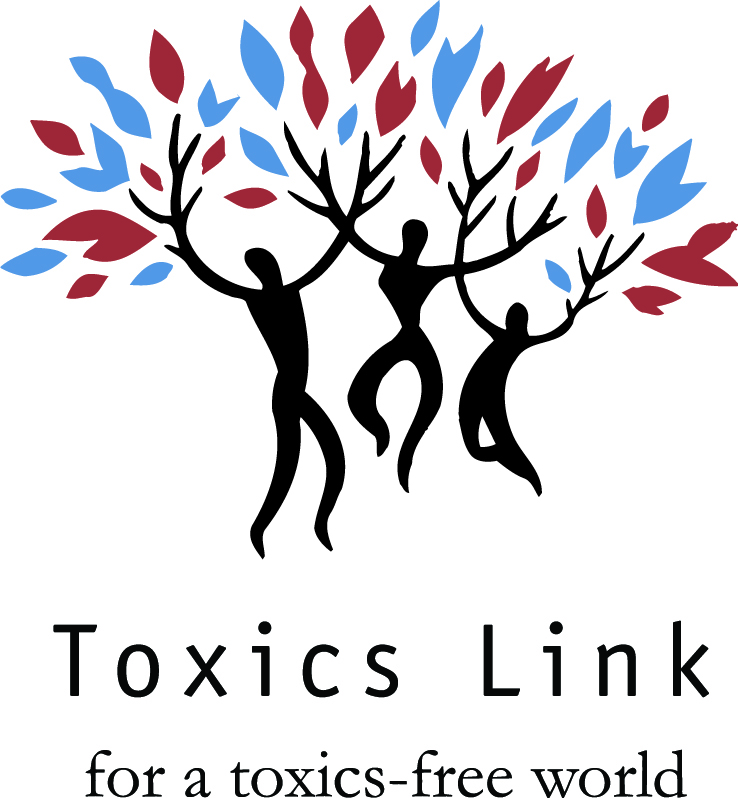 Salient features of the rules
Applies to anyone who generates / treats / collects bio-medical waste 
 Segregation, disinfection and mutilation of 	waste 
 No storage of untreated waste beyond 48 hrs
 No incineration of chlorinated plastics, no 	chemical pretreatment before incineration
Phase out of Chlorinated plastics
Proper labeling, weighing and bar coding of waste
Understanding and Simplifying Bio-medical Waste Management 
A training manual for trainers
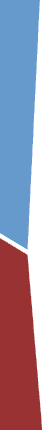 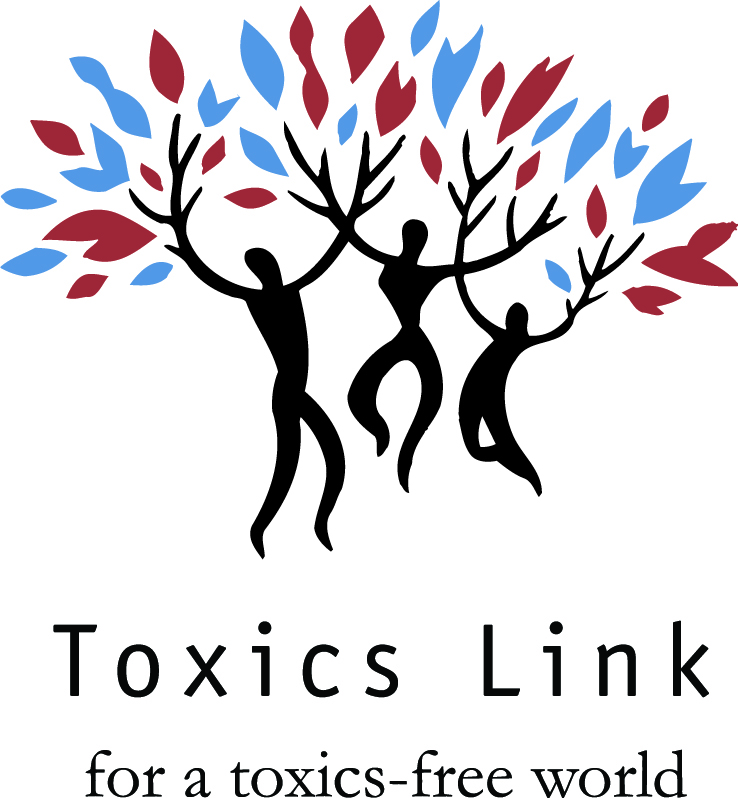 Salient features of the rules
Municipal authorities to pick up general waste 
Centralized Bio medical treatment facilities to pick up Bio medical waste
 Microbiological and Biotechnological waste should be pre treated before handling over to CBWTF 
 Strict standards for incinerators
 Penalty as under EPA
Understanding and Simplifying Bio-medical Waste Management 
A training manual for trainers
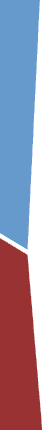 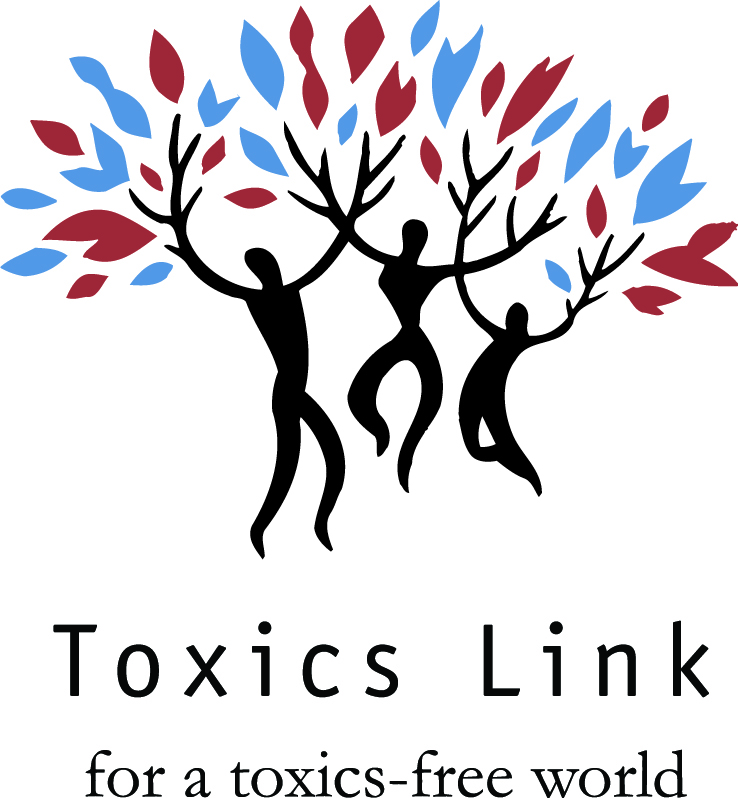 Rules
Environment Protection Act, 1986
 Solid Waste Management Rules, 2016
 Atomic Energy Act
 Hazardous Waste (Management and 	Handling) Rules, 1989
E-Waste Rules, 2016
Understanding and Simplifying Bio-medical Waste Management 
A training manual for trainers